Прочитайте та відгадайте загадки, що безпосередньо стосуються теми нашого уроку. Подумайте, про що ми сьогодні будемо говорити.
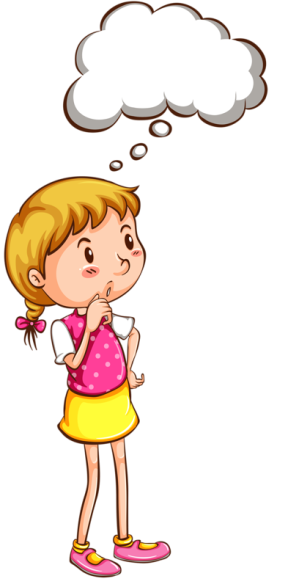 Маленька, менша від машини,
Ні з ким не стану на борню.
Під час читання, там, де треба,
Мову людини зупиню.
Що ж це таке?
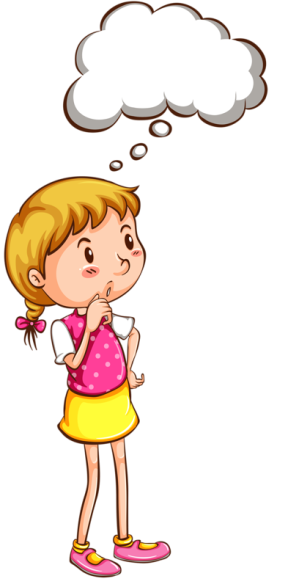 Він після речення, цитати
Вмостився, схожий на гачок.
Він нас примушує питати,
А сам ні пари з уст — мовчок!
Що це таке?
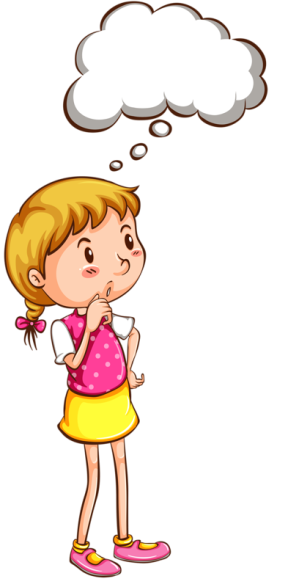 Що за знак — стрункий, мов спис,
Він над крапкою завис,
Спонука до оклику.
Хто ж бо він?
ВИДИ РЕЧЕНЬ ЗА МЕТОЮ ВИСЛОВЛЮВАННЯ; ЗА ЕМОЦІЙНИМ ЗАБАРВЛЕННЯМ: ОКЛИЧНІ Й НЕОКЛИЧНІ
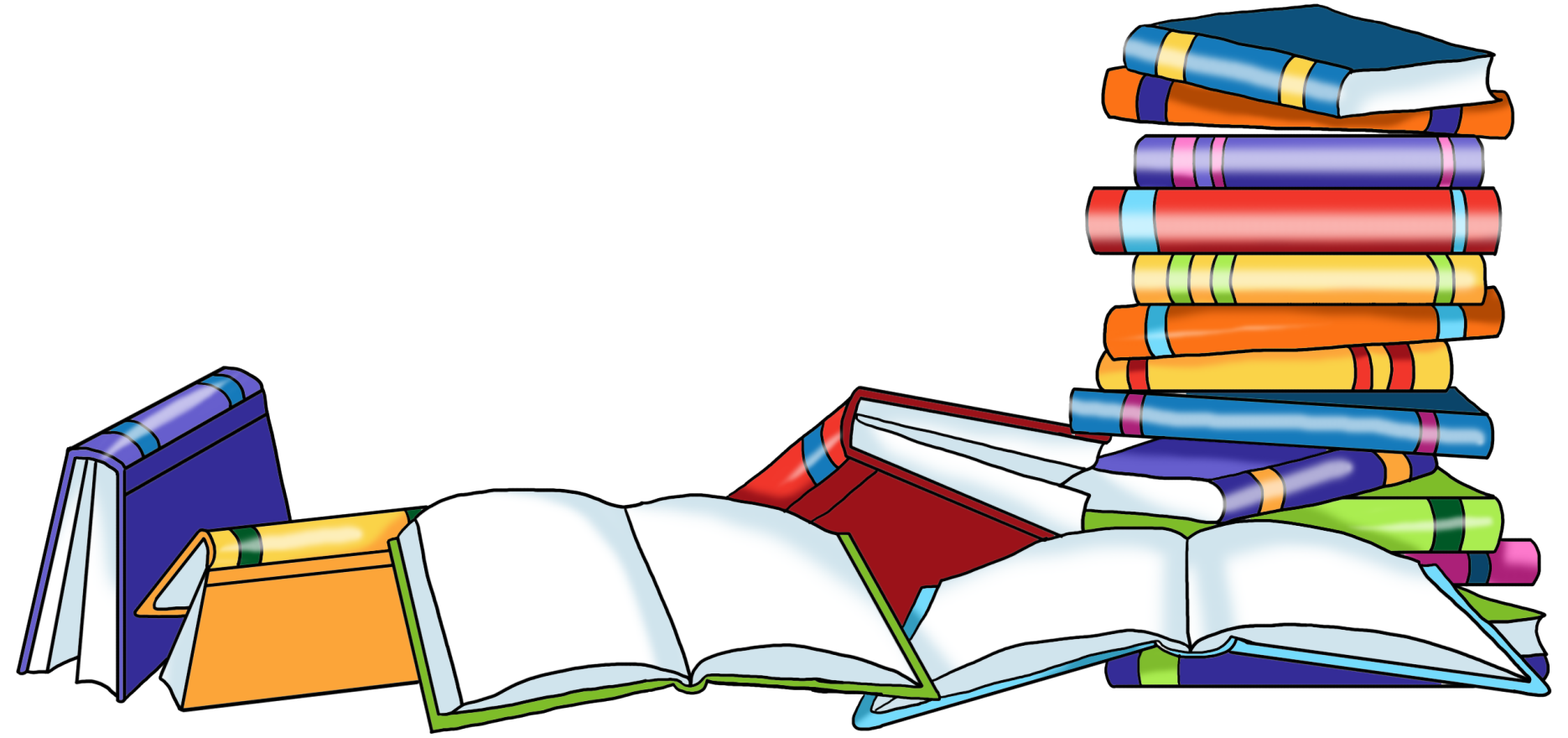 ВИДИ РЕЧЕНЬ ЗА МЕТОЮ ВИСЛОВЛЮВАННЯ
ВИДИ РЕЧЕНЬ ЗА ЕМОЦІЙНИМ ЗАБАРВЛЕННЯМ
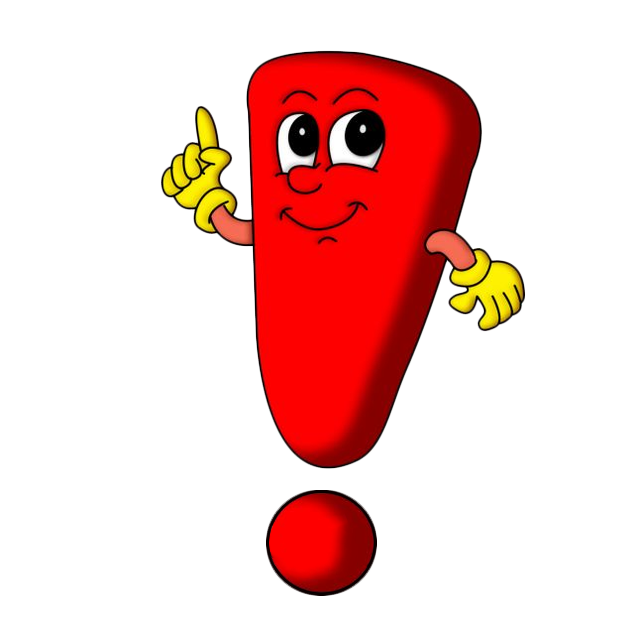 І розповідні, і питальні, і спонукальні речення можуть бути окличними чи неокличними.
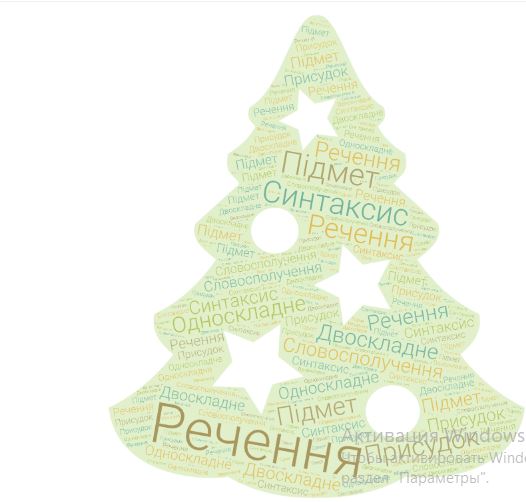 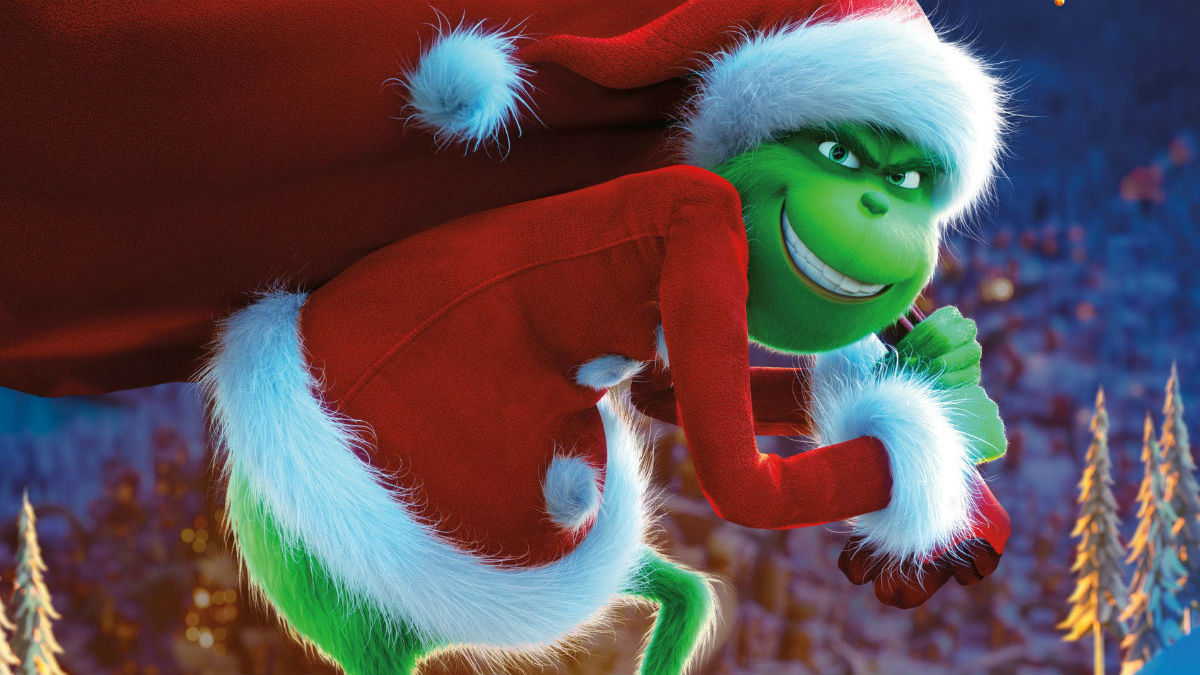 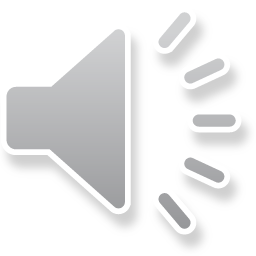 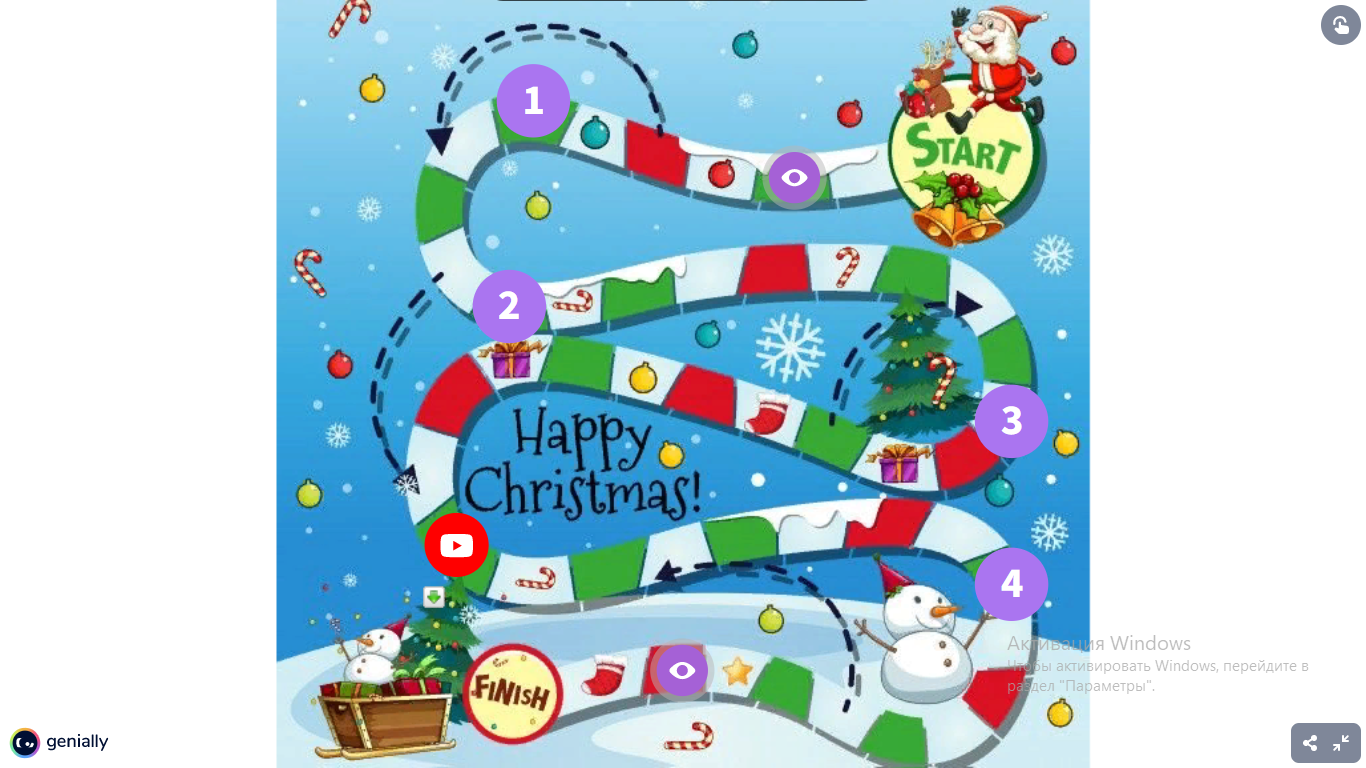 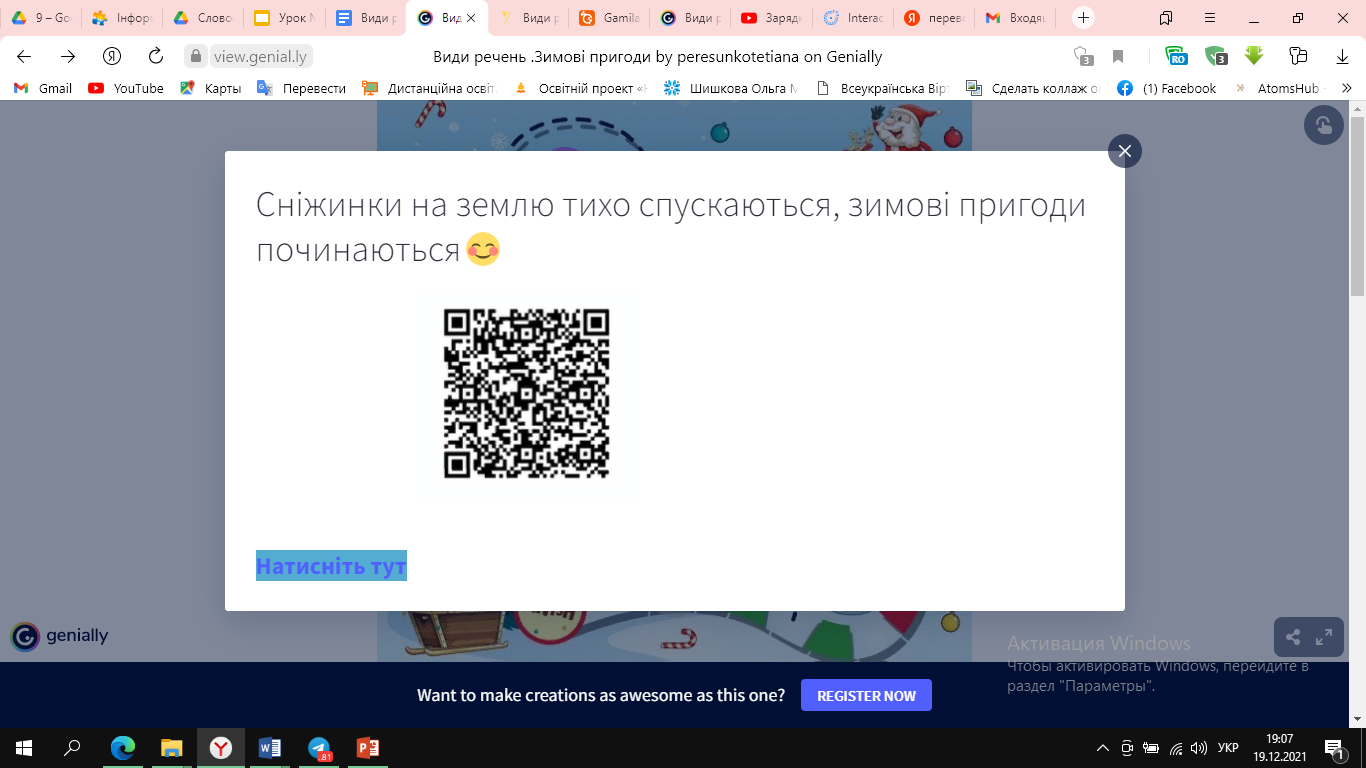 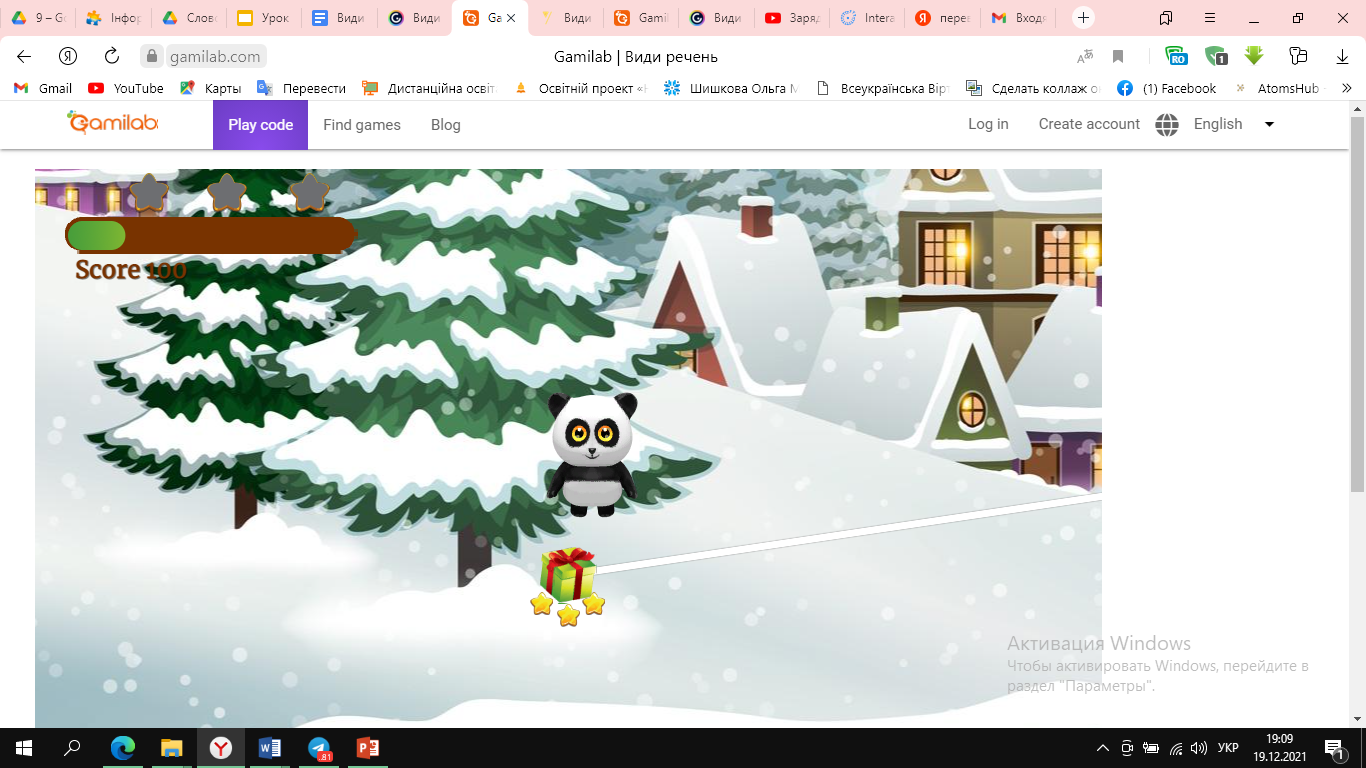 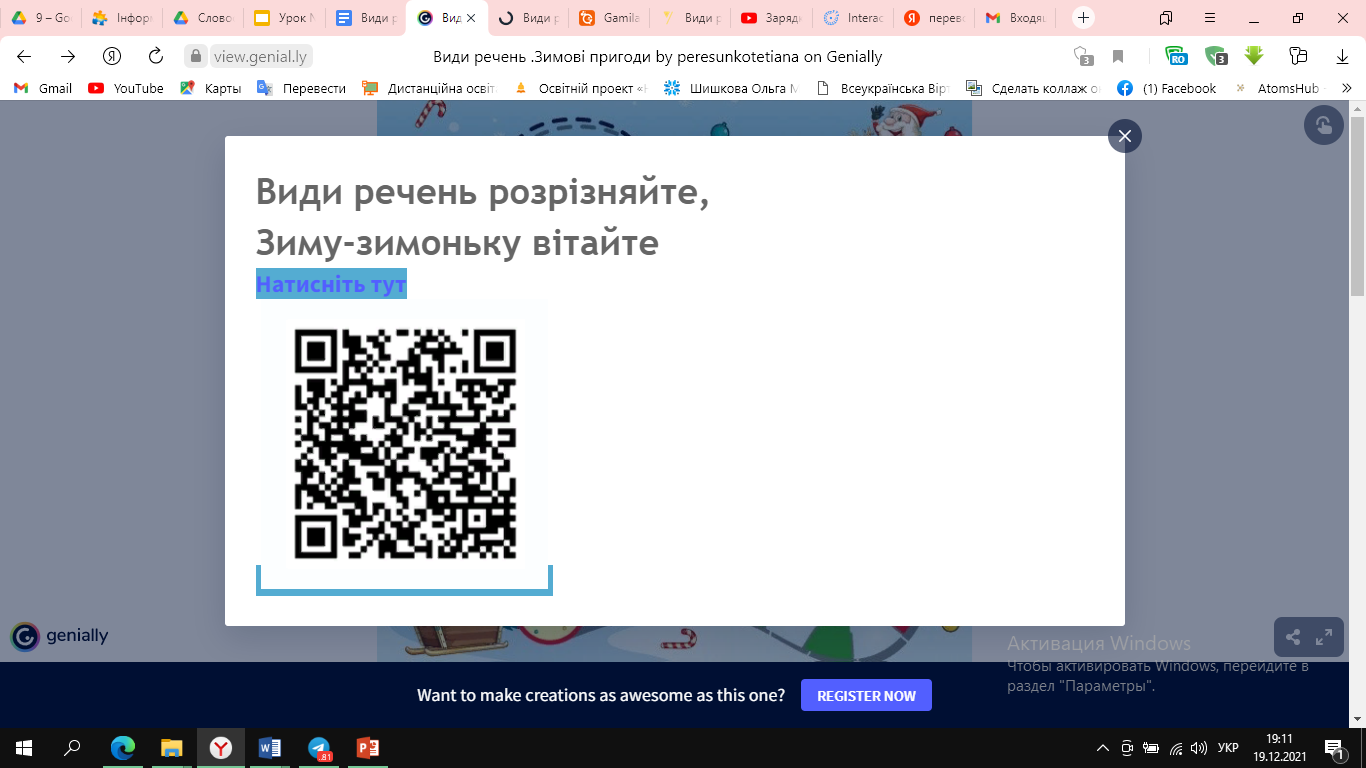 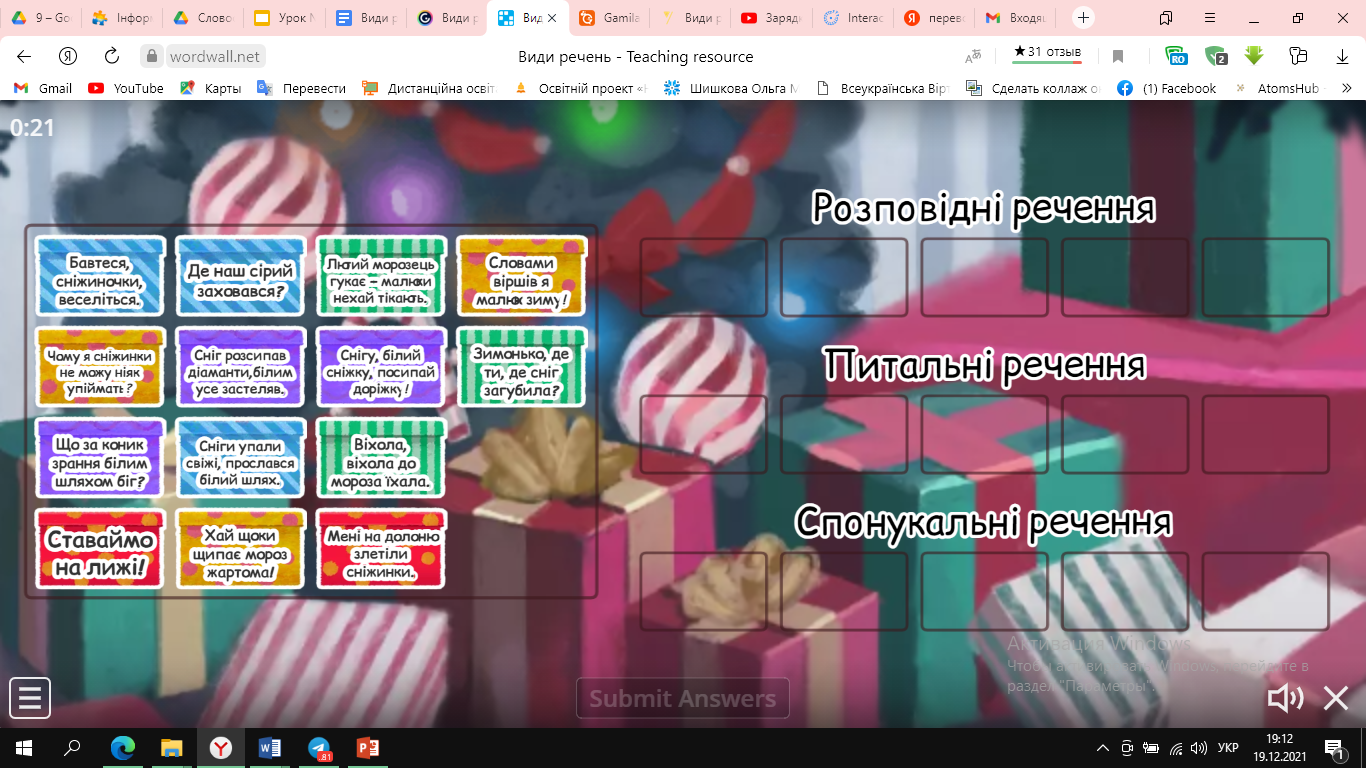 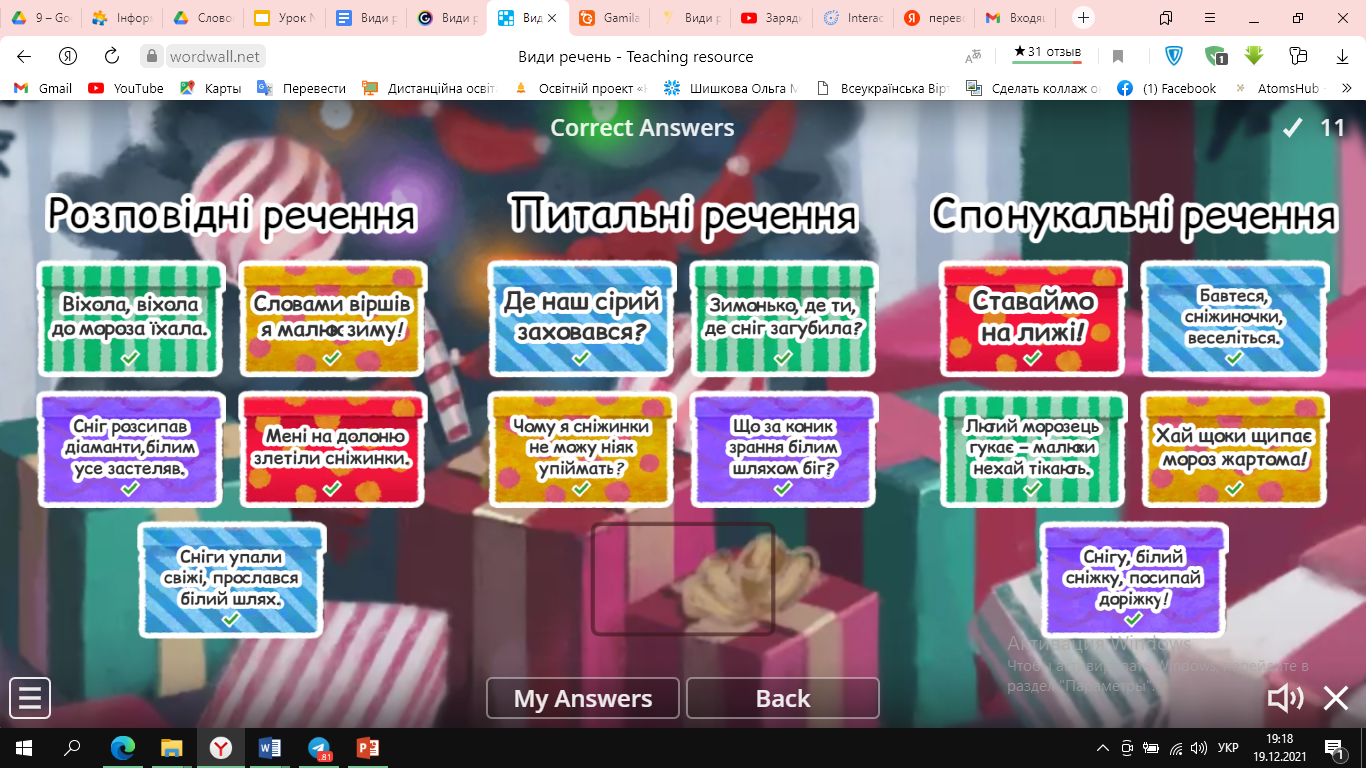 Запишіть, розставте розділові знаки, прочитайте вірш, правильно інтонуючи
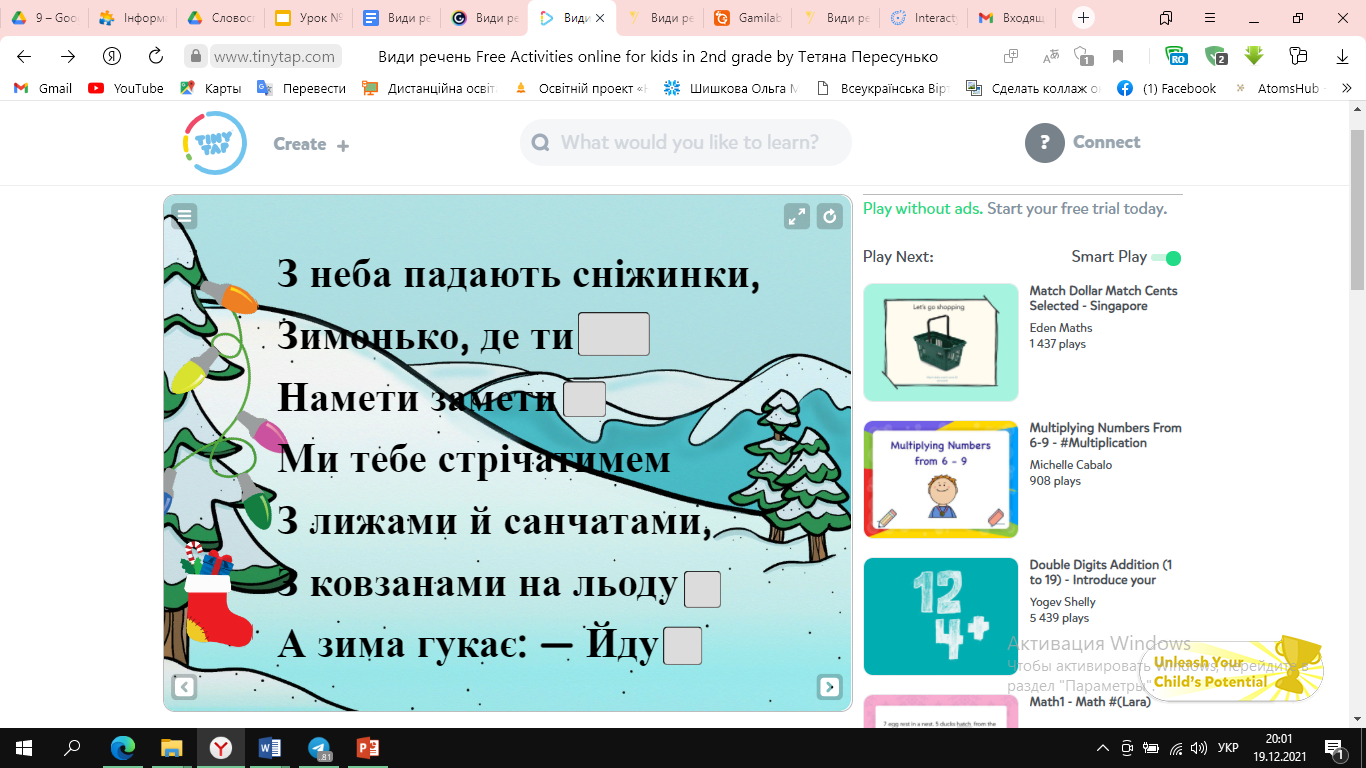 Для детального ознайомлення та закріплення вивченого можна переглянути відео, що міститься нижче.
https://www.youtube.com/watch?v=c014jIY2HKI
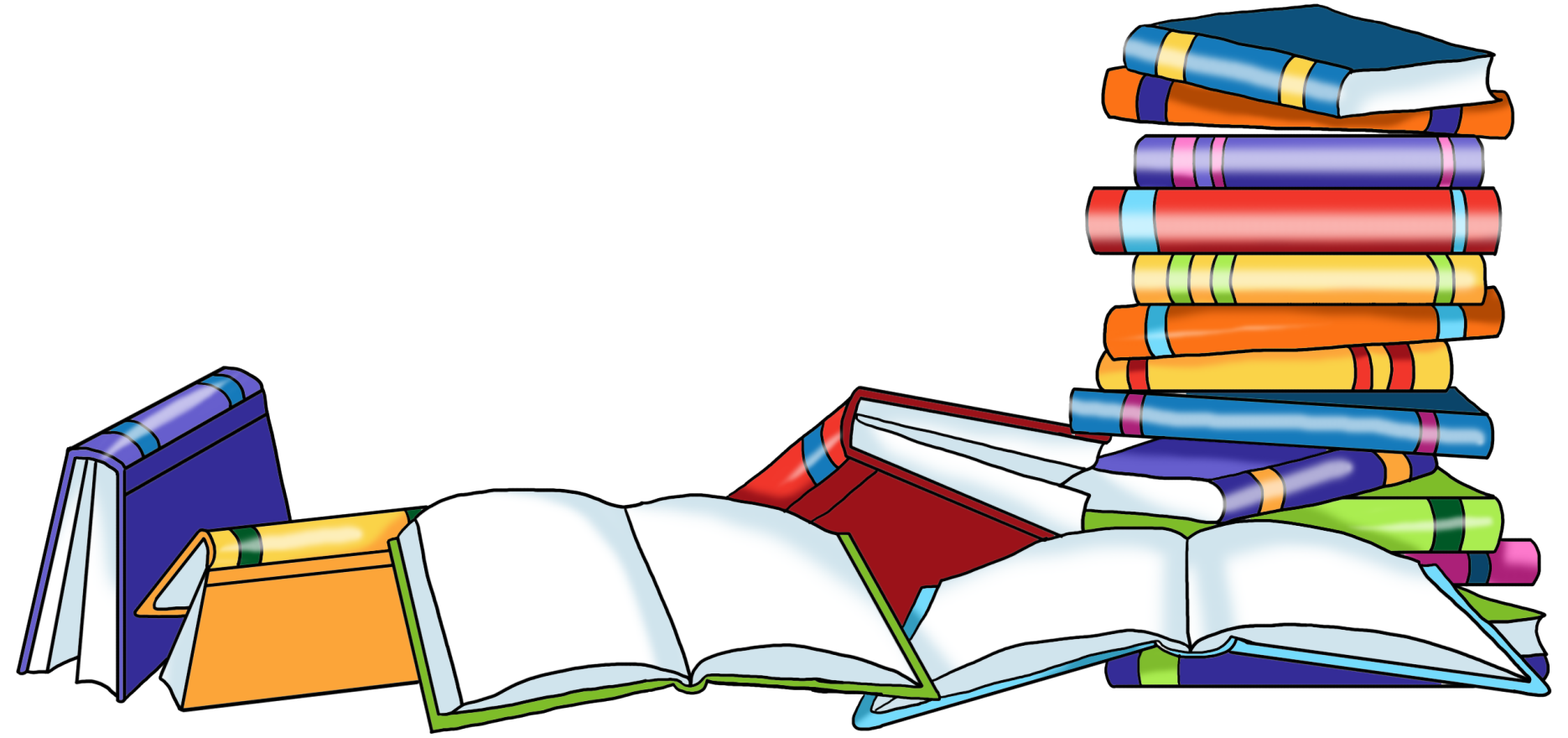